Figure 5. Combined ADC and FA of the external and deep cortical layers after HI injury: (A) Boxplot of cortical ADC ...
Cereb Cortex, Volume 17, Issue 11, November 2007, Pages 2609–2617, https://doi.org/10.1093/cercor/bhl168
The content of this slide may be subject to copyright: please see the slide notes for details.
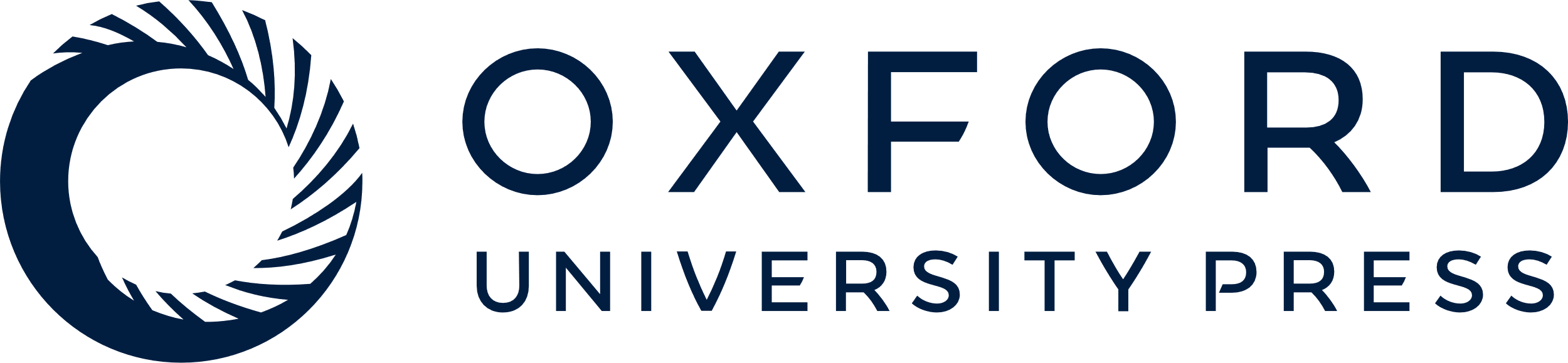 [Speaker Notes: Figure 5. Combined ADC and FA of the external and deep cortical layers after HI injury: (A) Boxplot of cortical ADC values measured 24 and 72 h after HI. (B) Boxplot of cortical FA values measured 24 and 72 h after HI. * = P < 0.05.


Unless provided in the caption above, the following copyright applies to the content of this slide: © The Author 2007. Published by Oxford University Press. All rights reserved. For permissions, please e-mail: journals.permissions@oxfordjournals.org]